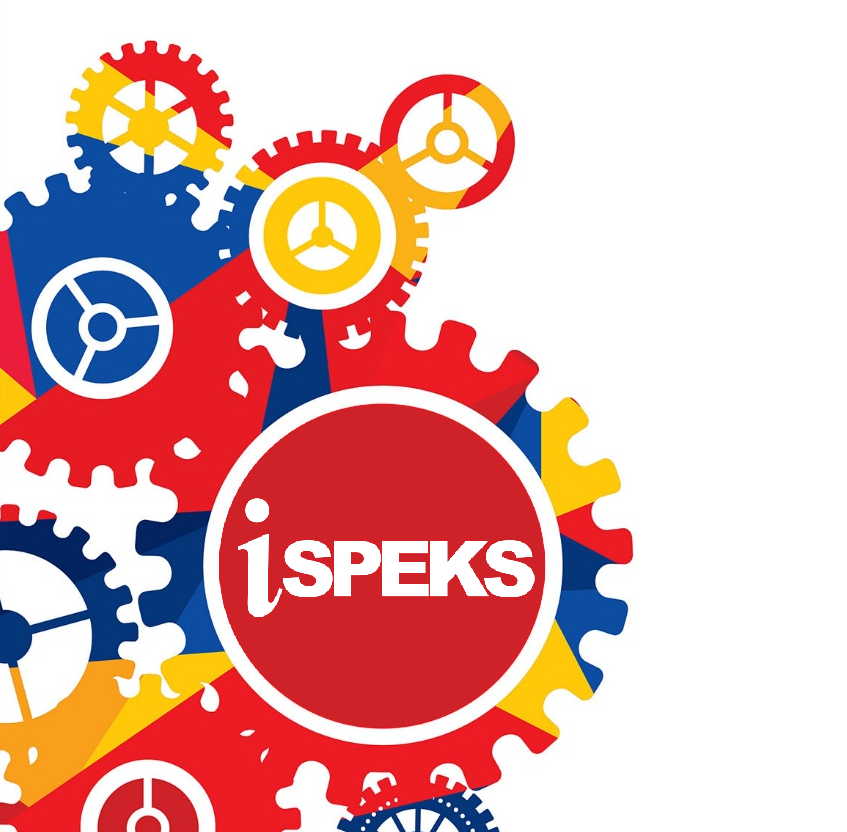 ALIRAN PROSES 


        MODUL  
         PELABURAN
MODUL PELABURAN
DEPOSIT PASARAN WANG (DPW)
MODUL SAM
Kod Votdana & Kod Amanah Mengikut Cajline DPW
CADANGAN DPW
BN PENYEDIA
(Rekod baru)
ADMIN
(Rekod baru)
BN PENYEMAK
BN PELULUS
MODUL PENGURUSAN TUNAI
ARAHAN BAYARAN
KEMASKINI DPW
BAUCAR BAYARAN UMUM
BN PENYEDIA
BN PENYEMAK
BN PENYEDIA
BN PELULUS
POST BAYARAN
BN PENYEMAK
BN PELULUS
PENGELUARAN  / PEMBAHARUAN DPW
BN PENYEDIA
BN PELULUS
BN PENYEMAK
TERIMAAN DPW
TERIMAAN TANPA BIL
BN PENYEDIA
PTJ PENYEDIA
MODUL AKAUN BELUM TERIMA
MODUL PELABURAN
BELIAN SAHAM – (PASARAN TERBUKA / TERTUTUP)
CADANGAN BELIAN SAHAM – PASARAN TERBUKA / TERTUTUP
ARAHAN BAYARAN
BN PENYEDIA
(Rekod baru)
BN PELULUS
BN PENYEDIA
BN PENYEMAK
MODUL PENGURUSAN TUNAI
KEMASKINI SAHAM
BN PELULUS
BN PENYEMAK
BN PENYEMAK
BN PENYEDIA
BAUCAR BAYARAN UMUM
POST BAYARAN
BN PELULUS
MODUL PELABURAN
BELIAN SAHAM - (IPO)
CADANGAN IPO
ARAHAN BAYARAN
BN PENYEDIA
(Rekod baru)
BN PELULUS
BN PENYEDIA
BN PENYEMAK
MODUL PENGURUSAN TUNAI
KEMASKINI IPO
BN PENYEMAK
BN PENYEDIA
BN PELULUS
BN PENYEMAK
LULUS SEPARA
BAUCAR BAYARAN UMUM
LULUS PENUH
POST BAYARAN
GAGAL
TERIMAAN TANPA BIL
PTJ PENYEDIA
BN PELULUS
MODUL AKAUN BELUM TERIMA
MODUL PELABURAN
BELIAN SAHAM - (TERBITAN HAK)
CADANGAN TERBITAN HAK
ARAHAN BAYARAN
BN PENYEDIA
(Rekod baru)
BN PELULUS
BN PENYEDIA
BN PENYEMAK
MODUL PENGURUSAN TUNAI
KEMASKINI TERBITAN HAK
BN PELULUS
BN PENYEMAK
BN PENYEMAK
BN PENYEDIA
BAUCAR BAYARAN UMUM
POST BAYARAN
BN PELULUS
MODUL PELABURAN
PROSES PENGURUSAN REPO
CADANGAN PESANAN REPO
BN PENYEDIA
(Rekod baru)
BN PELULUS
BN PENYEMAK
MODUL PENGURUSAN TUNAI
ARAHAN BAYARAN
BN PELULUS
BN PENYEDIA
BN PENYEMAK
BAUCAR BAYARAN UMUM
POST BAYARAN
MODUL PELABURAN
PELABURAN MELALUI PENGURUS DANA
CADANGAN PELABURAN MELALUI PENGURUS DANA
BN PENYEDIA
(Rekod baru)
BN PELULUS
BN PENYEMAK
MODUL PENGURUSAN TUNAI
ARAHAN BAYARAN
BN PELULUS
BN PENYEDIA
BN PENYEMAK
BAUCAR BAYARAN UMUM
POST BAYARAN
MODUL PELABURAN
BELIAN SAHAM - (BON / SUKUK)
CADANGAN BON / SUKUK
ARAHAN BAYARAN
BN PENYEDIA
(Rekod baru)
BN PELULUS
BN PENYEDIA
BN PENYEMAK
PREMIUM
DISKAUN
NILAI TARA
MODUL PENGURUSAN TUNAI
KEMASKINI BON / SUKUK
BN PELULUS
BN PENYEMAK
BN PENYEMAK
BN PENYEDIA
BAUCAR BAYARAN UMUM
POST BAYARAN
BN PELULUS
MODUL PELABURAN
PERTUKARAN SAHAM
MODUL PINJAMAN 
(PENYELESAIAN MELALUI GERAN/SAHAM)
TERIMAAN / PEMBERIAN PELABURAN
BN/PKN PENYEDIA
(Rekod baru)
BN/PKN PENYEMAK
BN/PKN PELULUS
MODUL PELABURAN
PROSES JUALAN SAHAM
CADANGAN JUALAN SAHAM
BN/PKN PENYEDIA
(Rekod baru)
BN/PKN PELULUS
BN/PKN PENYEMAK
TERIMAAN TANPA BIL
TERIMAAN SAHAM
PTJ PENYEDIA
BN PENYEDIA
MODUL AKAUN BELUM TERIMA
MODUL PELABURAN
PENINGKATAN / PENURUNAN HARGA PASARAN
BN/PKN PENYEDIA
(Rekod baru)
BN/PKN PENYEMAK
BN/PKN PELULUS
Double Entry 02- held for maturity03 - FAIR VALUE THROUGH PROFIT OR LOSS
Peningkatan Nilai Pasaran:
          Dr Aset Kewangan G007 A1342110
                Cr Hasil G001 H0187303

Penurunan Nilai Pasaran:
           Dr Belanja G006 B0557400 
                Cr Aset Kewangan  G007 A1342110
Double Entry
 01-Available for Sale

Peningkatan Nilai Pasaran: 
               Dr Aset Kewangan G007 A1322110
                    Cr Equiti  G007 E0111001

Penurunan Nilai Pasaran:
              Dr Equiti G007 E0111001
                   Cr Aset Kewangan G007 A1322110
MODUL PELABURAN
PENJEJASAN PELABURAN (IMPAIMENT)
BN/PKN PENYEDIA
(Rekod baru)
BN/PKN PENYEMAK
BN/PKN PELULUS
Double Entry Penjejasan Pelaburan:
                 Dr Belanja Penjejasan G006 B5041110 
                      Cr Penjejasan Terkumpul G007 A5041110
MODUL PELABURAN
PROSES PELUNASAN
BN/PKN PENYEDIA
(Rekod baru)
BN/PKN PENYEMAK
BN/PKN PELULUS
MODUL PELABURAN
PROSES TERIMA DIVIDEN / FAEDAH
MEREKODKAN TRANSAKSI PERAKAUNAN
BN/PKN PENYEDIA
(Rekod baru)
BN/PKN PENYEMAK
BN/PKN PELULUS
Dividen Saham
Pengurus Dana
TERIMAAN TANPA BIL
TERIMAAN SAHAM
PTJ PENYEDIA
BN PENYEDIA
MODUL AKAUN BELUM TERIMA
MODUL PELABURAN
PENUTUPAN BULANAN
BN/PKN PENYEDIA
Jangkaan Faedah yang akan diterima.
Rekod instrument yang aktif untuk proses DPW, Bon Sukuk
Dilakukan pada setiap hujung bulan secara auto.